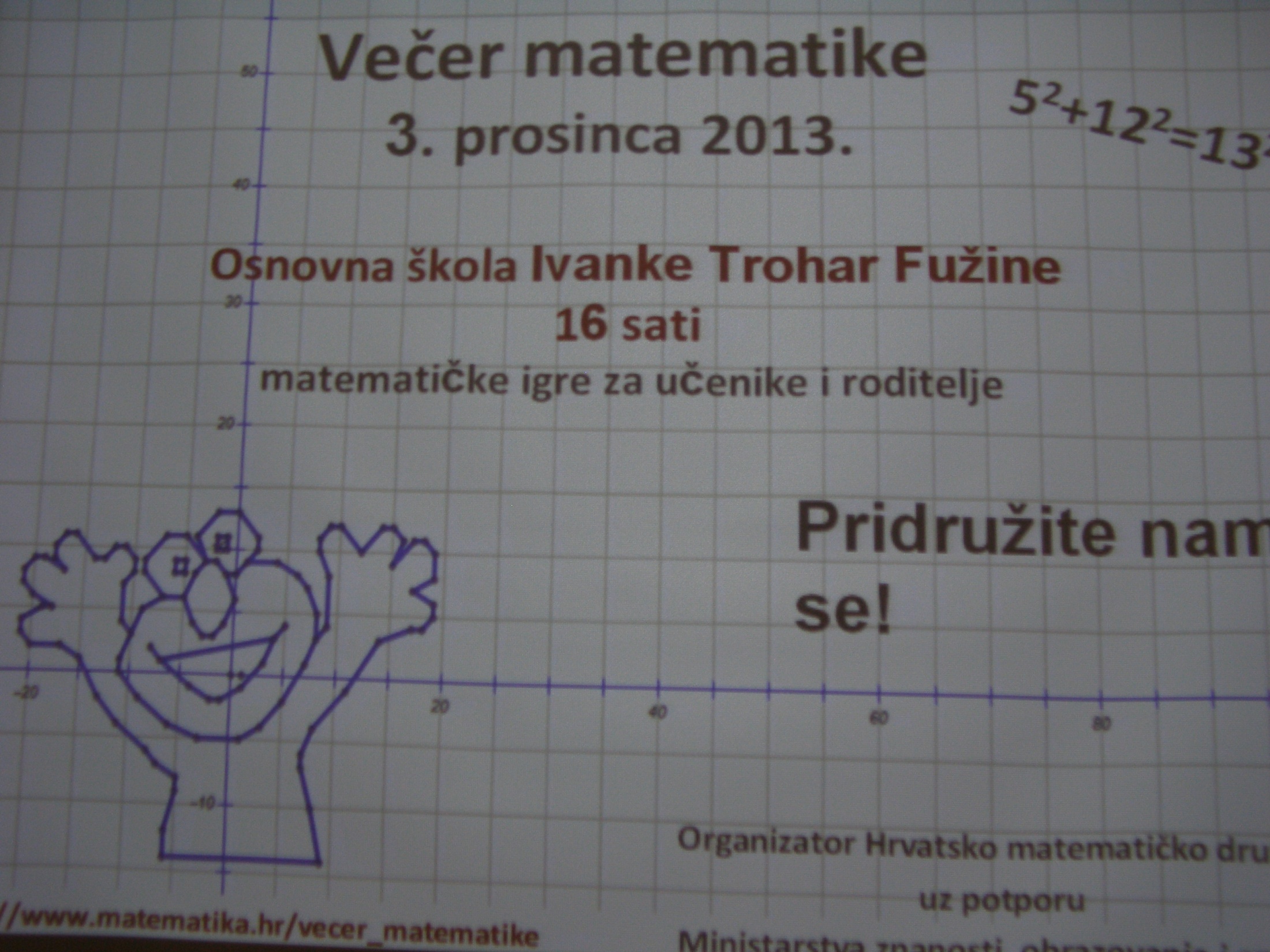 Veselimo se matematici večeras i budućoj suradnji, naglasila je ravnateljica Stanka Lončarić u pozdravnom govoru roditeljima i učenicima.
Razredna nastava44 sudionika ( učenici, roditelji, bake, voditelji)
1. razred
Luka, Leon i Leonova  mama
Lana, Dora, Gabrijela, Lana, baka i mame
1. razred
Chiara s tatom igra Memory.
Savanah  i  mama igraju Crnu Nulu.
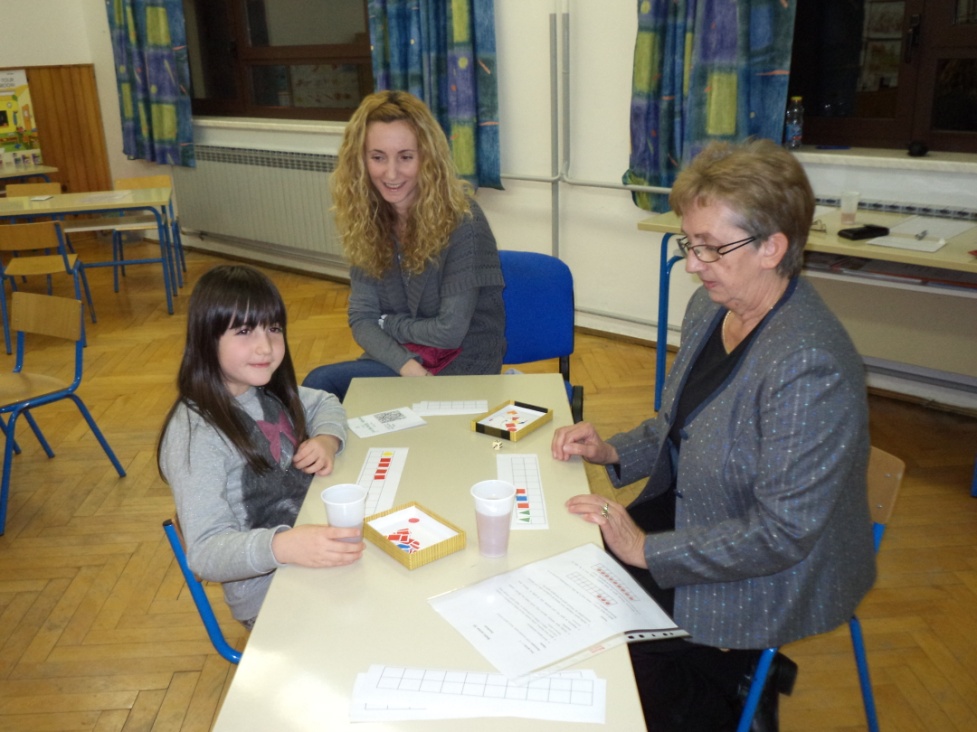 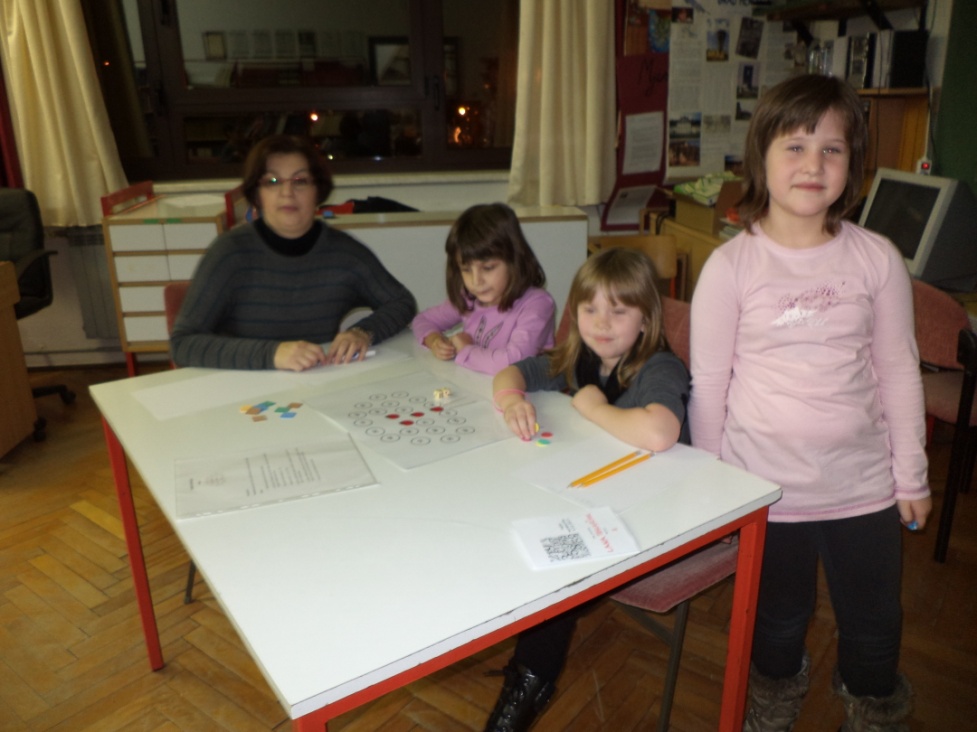 Ravnateljica  škole 
 u  igri s prvašicom .
Opa, prvašice su već u 4. razredu s učiteljicom Mirjanom!
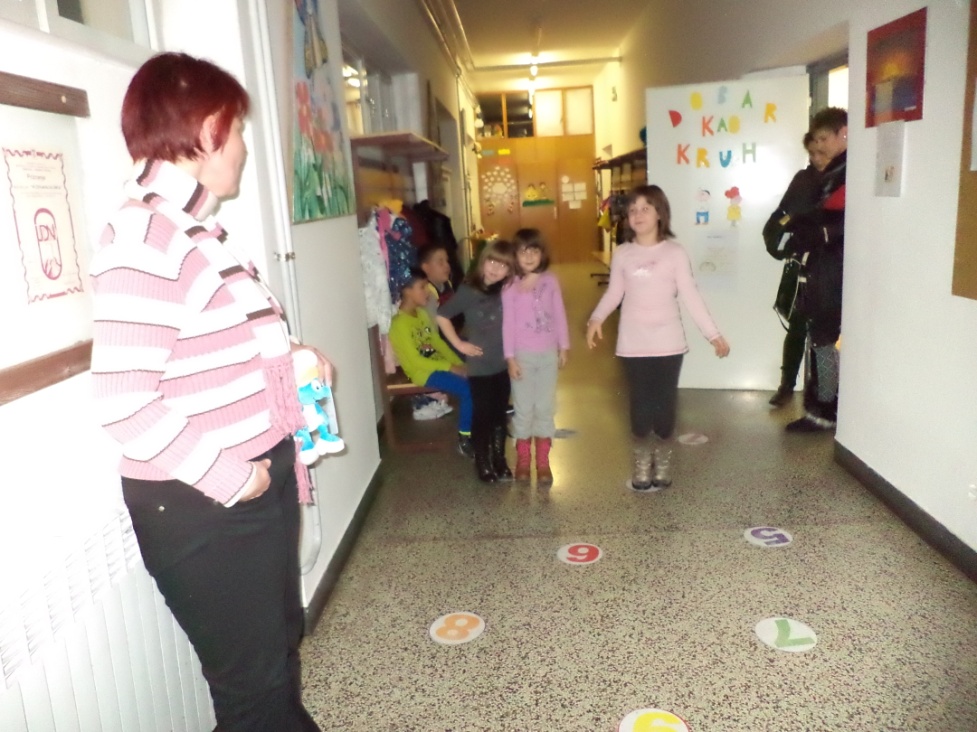 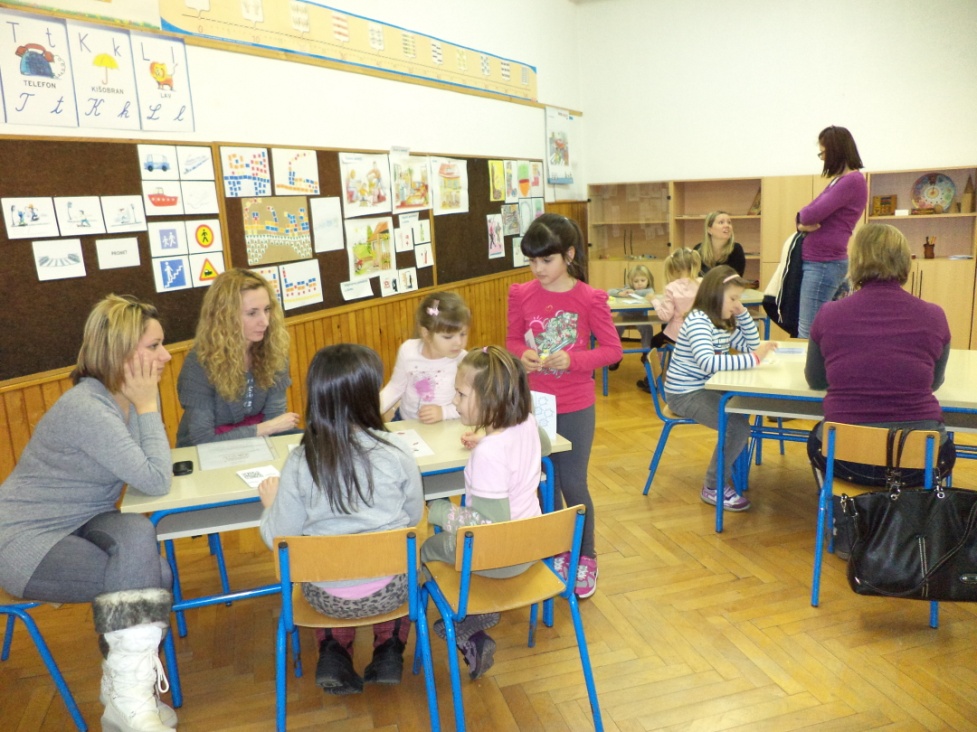 Ispred učionice 1. razreda igra se Skakavac u zemlji brojeva.
A u učionici 1. razreda igra se igra...
2. i 3. razred
Dominik  i Niko  
s mamama.
Lara i učiteljica Jadranka.
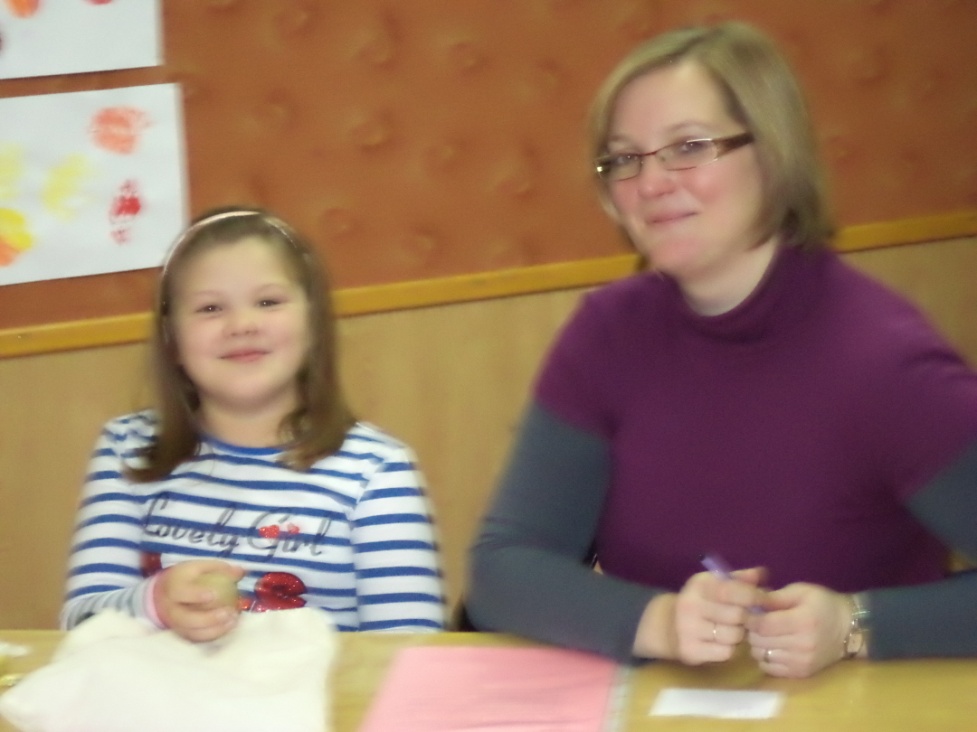 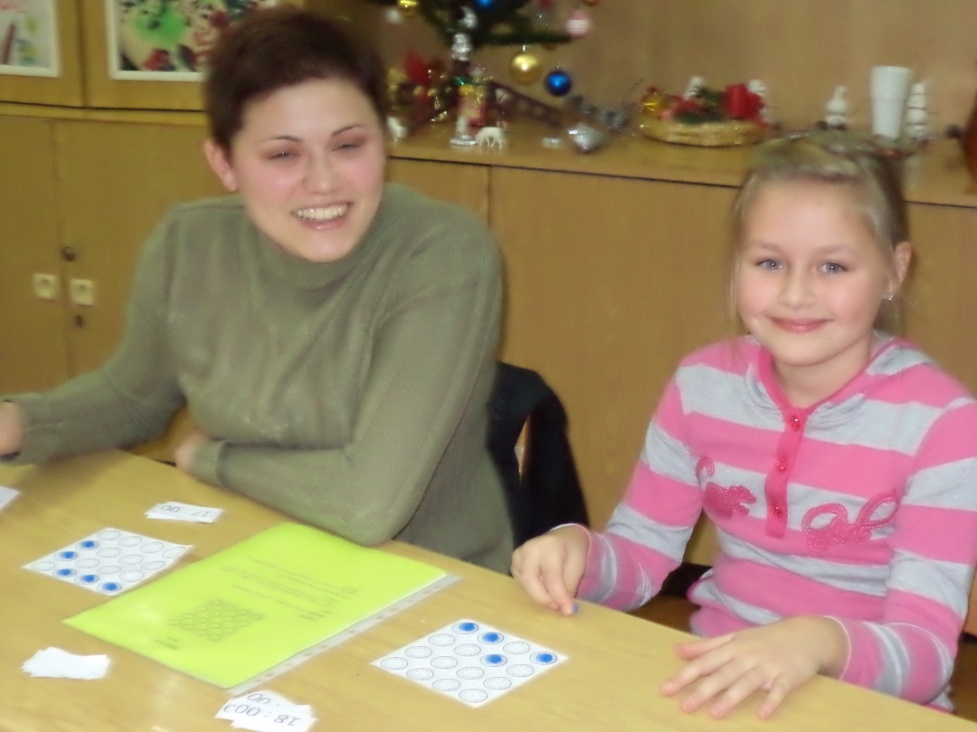 Antonija i Mia sa svojim zadovoljnim mamama.
4.razred
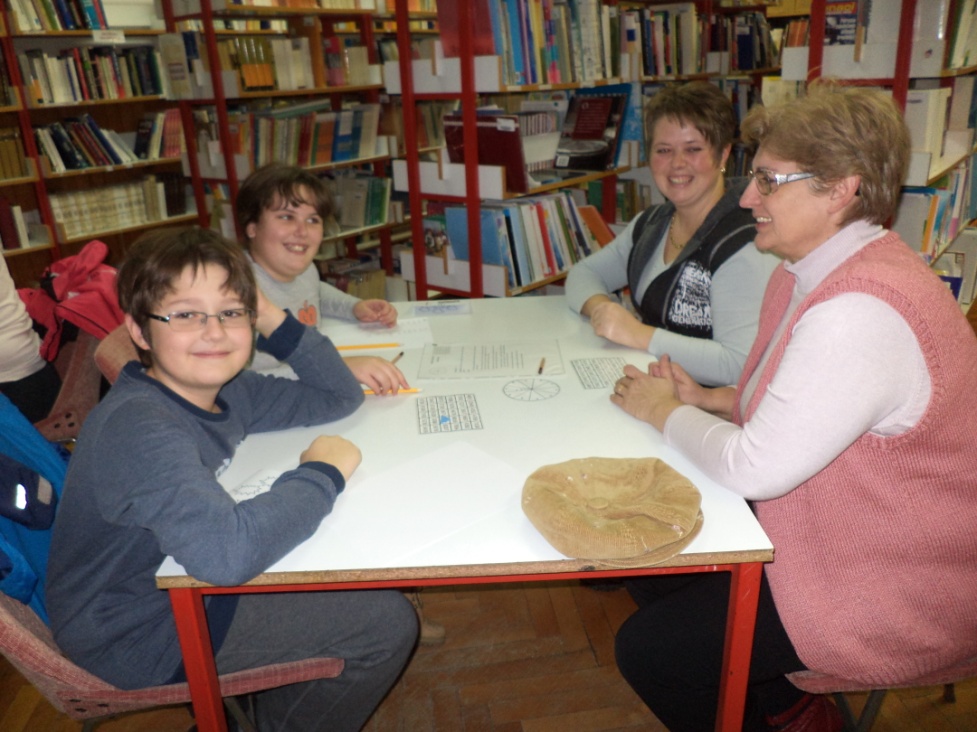 Tko je brži Fran ili mama?
Borna i Nika 
u nadmetanju s mamama.
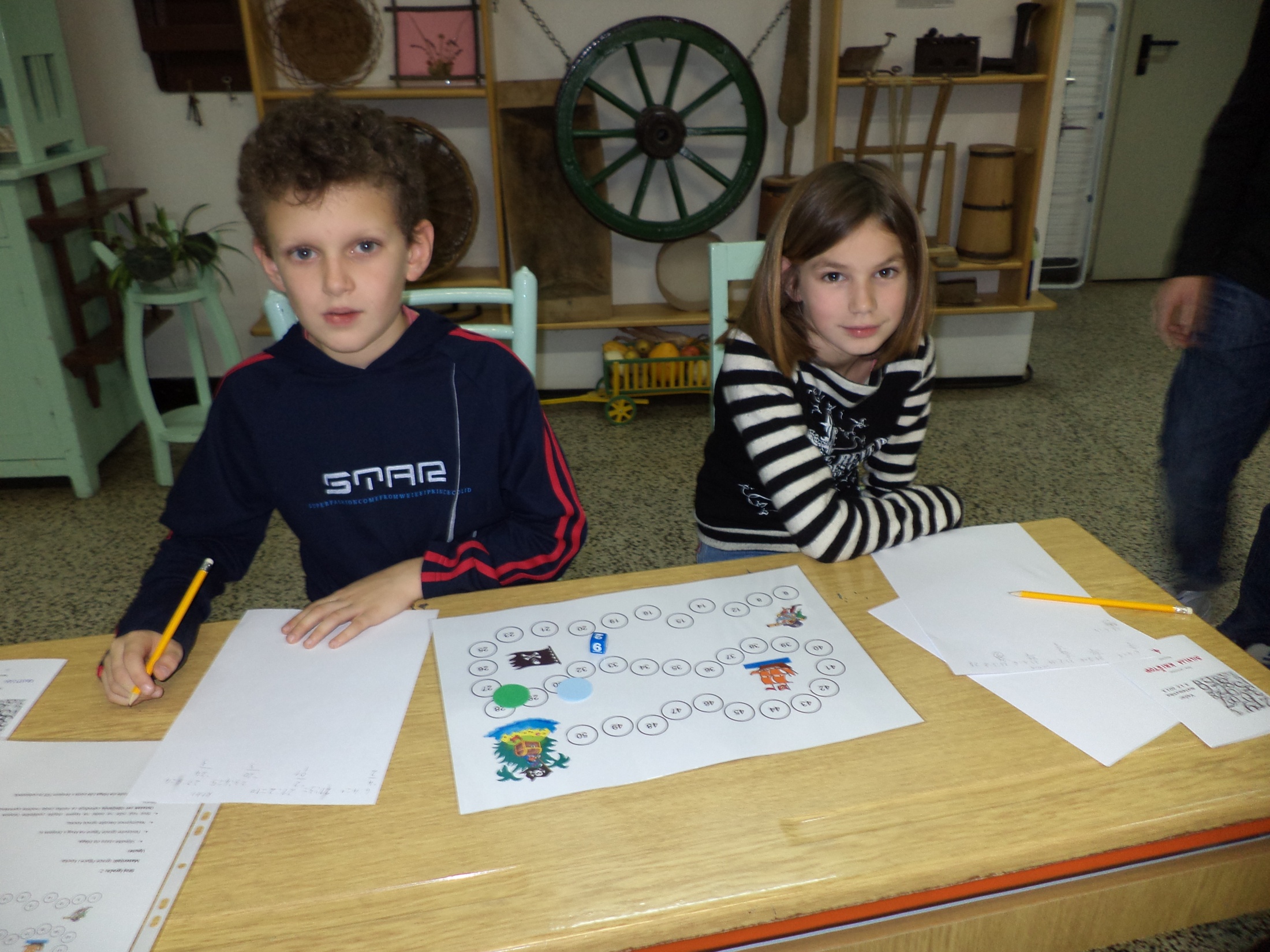 Kiki i Silvija u Potrazi za blagom!
Predmetna  nastava41 sudionik (učenici, roditelji, braća, voditelji)
Zajedno i u matematici,
braća Mihael i Katja
Andreas, Jakov,
 Mateo i Bony
Matematika je cool!
Nema matematike bez ravnateljice. Petra ne daj se!
Petra i Dario samo naprijed!
Profesorica Jasna ima svih pod kontrolom
S profesoricom Jelenom ide matematika bez problema!
U društvu sestre sve je lakše, Vida i Franka.
Mame su tu da nas podrže! Barbara i Alberta
A tate?
I tate su uvijek uz nas!
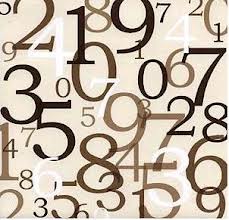 OŠ Ivanke Trohar Fužine
Večer  matematike
3.12.2013.
Ime i prezime:
Lana Kauzlarić
Razred :            prvi
Matematička putovnica
Ii                                  Iz knjige utisaka
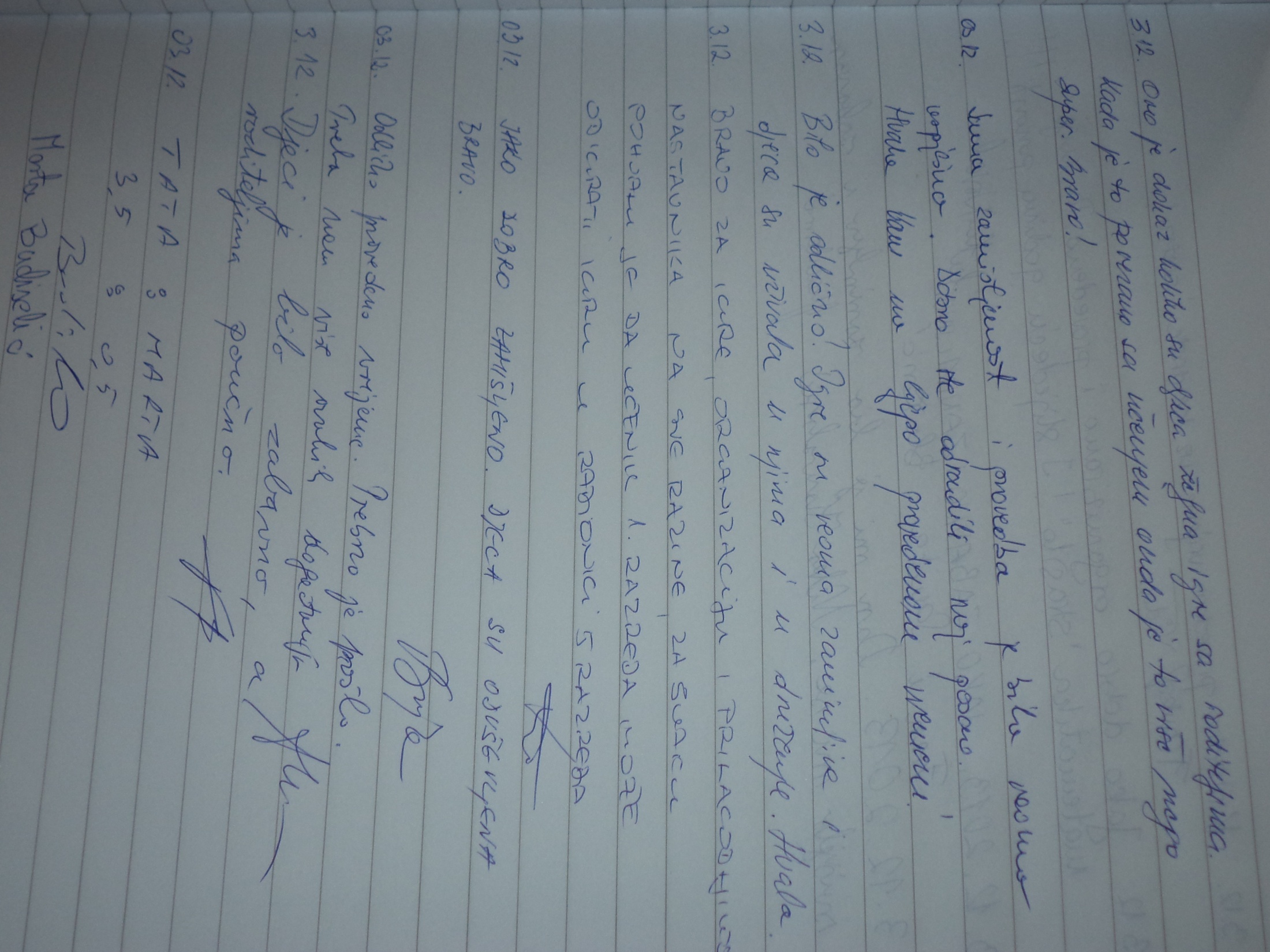 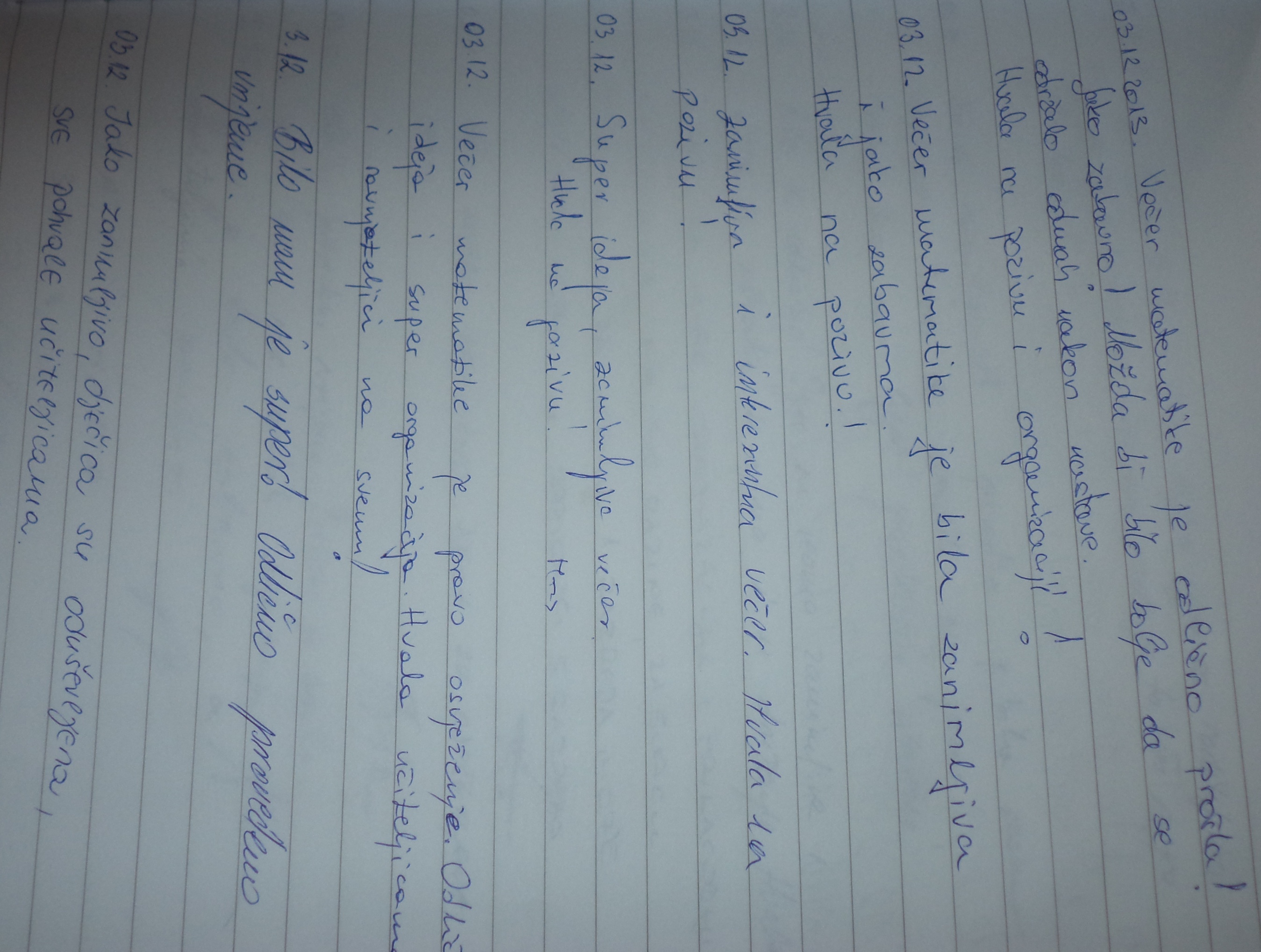 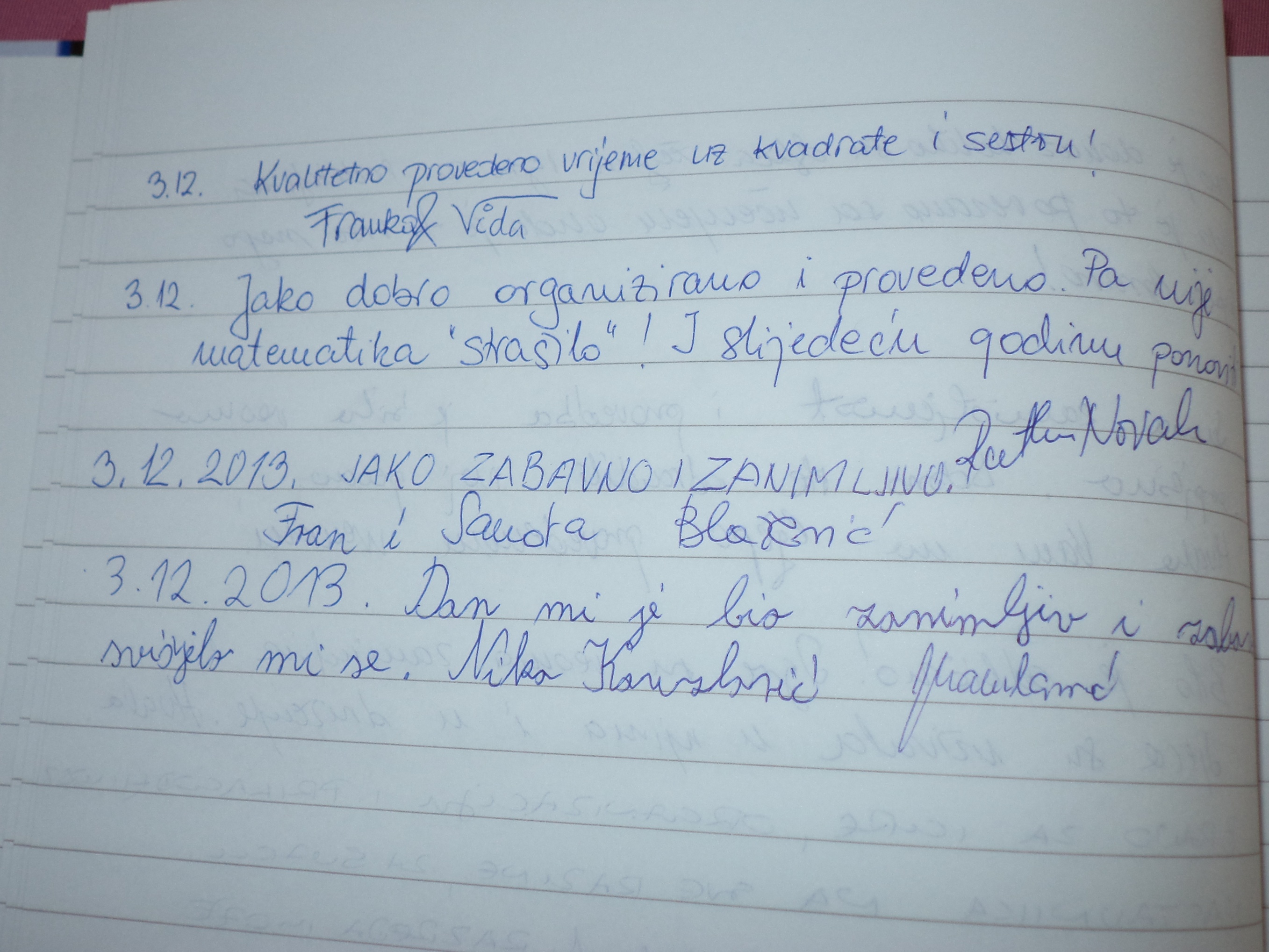 10
OŠ Ivanke Trohar Fužine
Večer  matematike, 3.12.2013.
Prezentaciju izradila: učiteljica  Elvira Burić